TIÕNG VIÖT – TËP 1
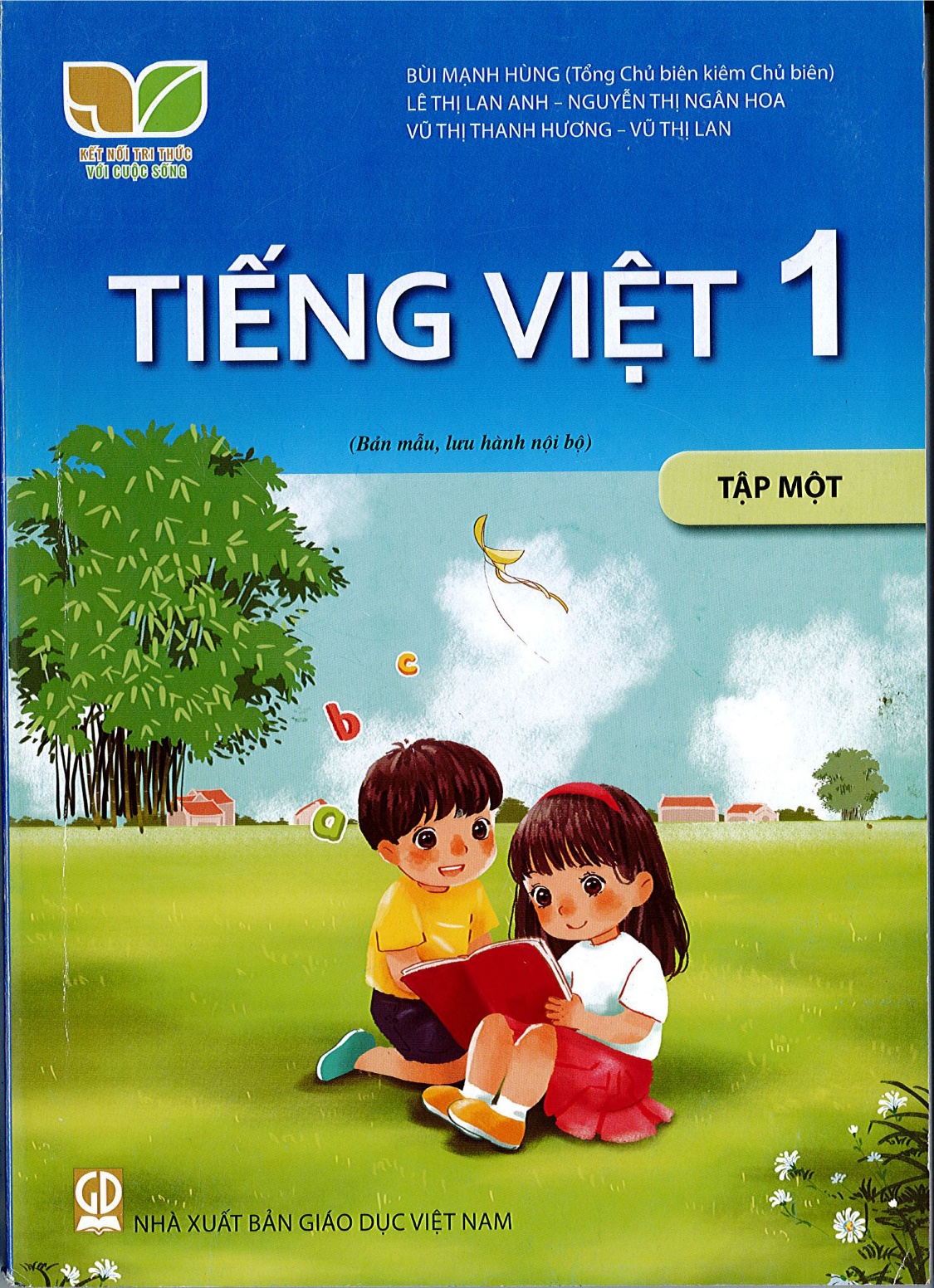 ÔN TẬP VÀ KỂ CHUYỆN
Bµi 70:
­
( trang 152 – 153)
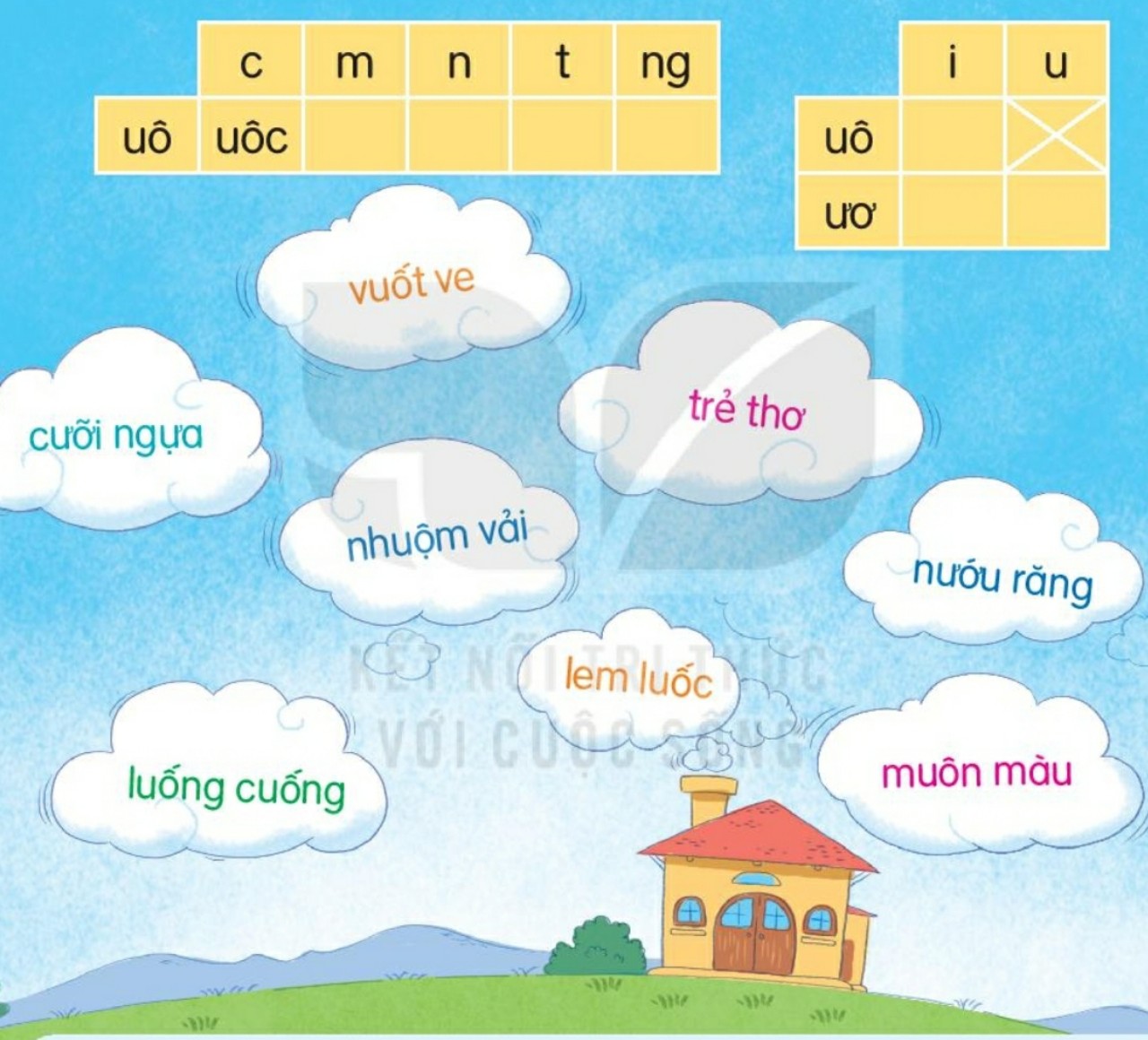 1
Đọc
1
Đọc
Ông trồng nhiều cây ăn trái. Khóm chuối xanh tươi đã trổ buồng. Hàng bưởi ra bông trắng muốt. Mấy cây đu đủ quả chín vàng ruộm. Ông còn nuôi nhiều con vật rất đáng yêu. Gà mẹ, gà con ríu rít. Đôi chim khướu hót vang. Chú mèo cuộn tròn sưởi nắng bên thềm.
2
ViÕt
Đôi chim khướu hót vang.
Chuột nhà và chuột đồng
3
Kể chuyện
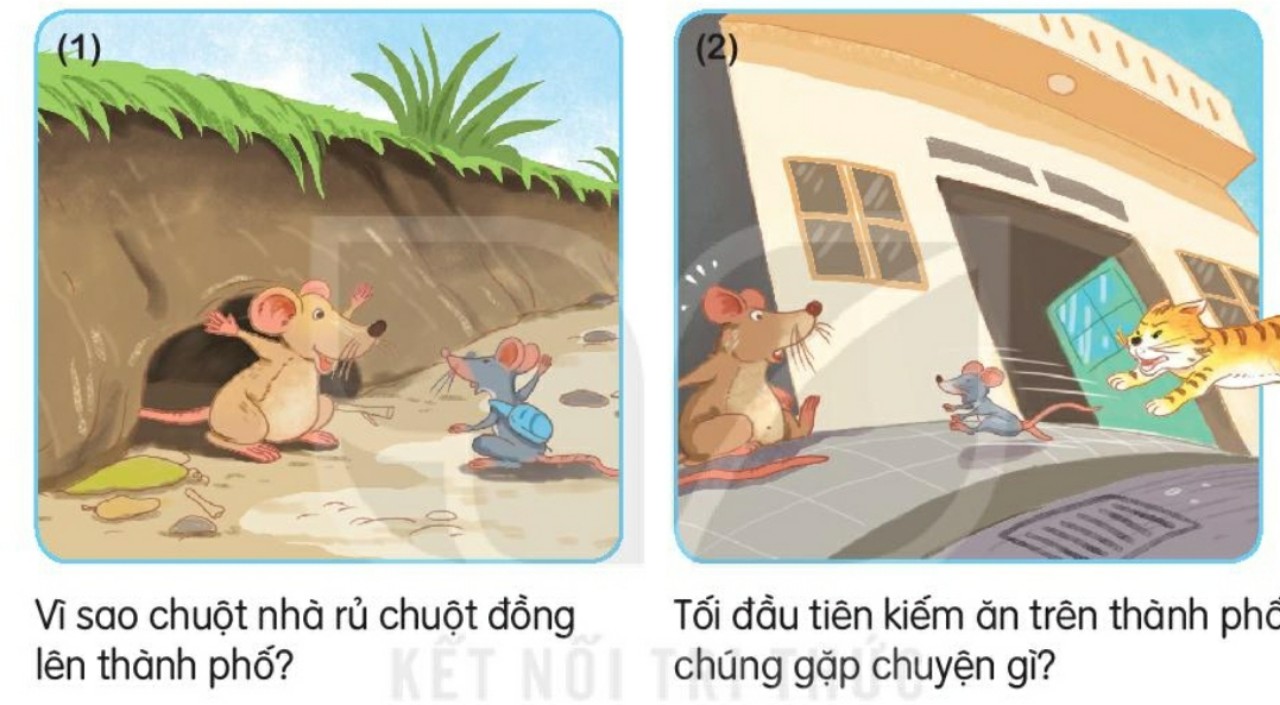 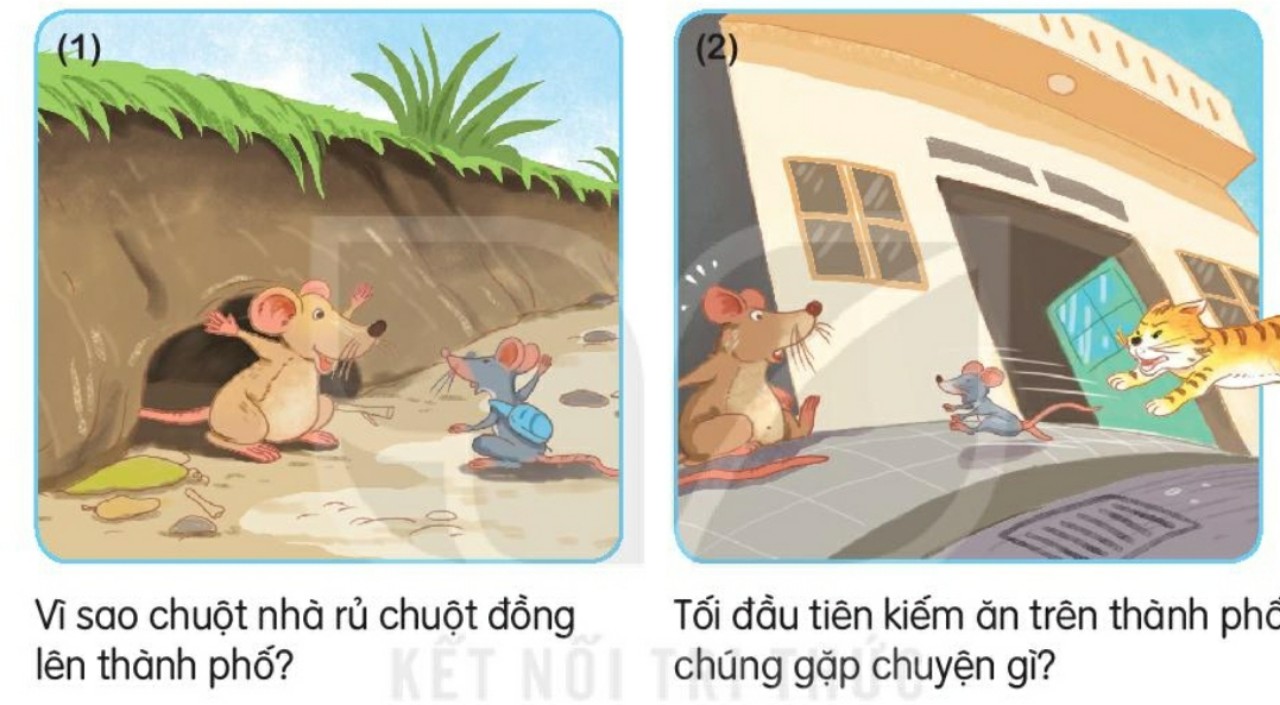 Tối đầu kiếm ăn trên thành phố, chúng gặp chuyện gì?
Vì sao chuột nhà rủ chuột đồng lên thành phố?
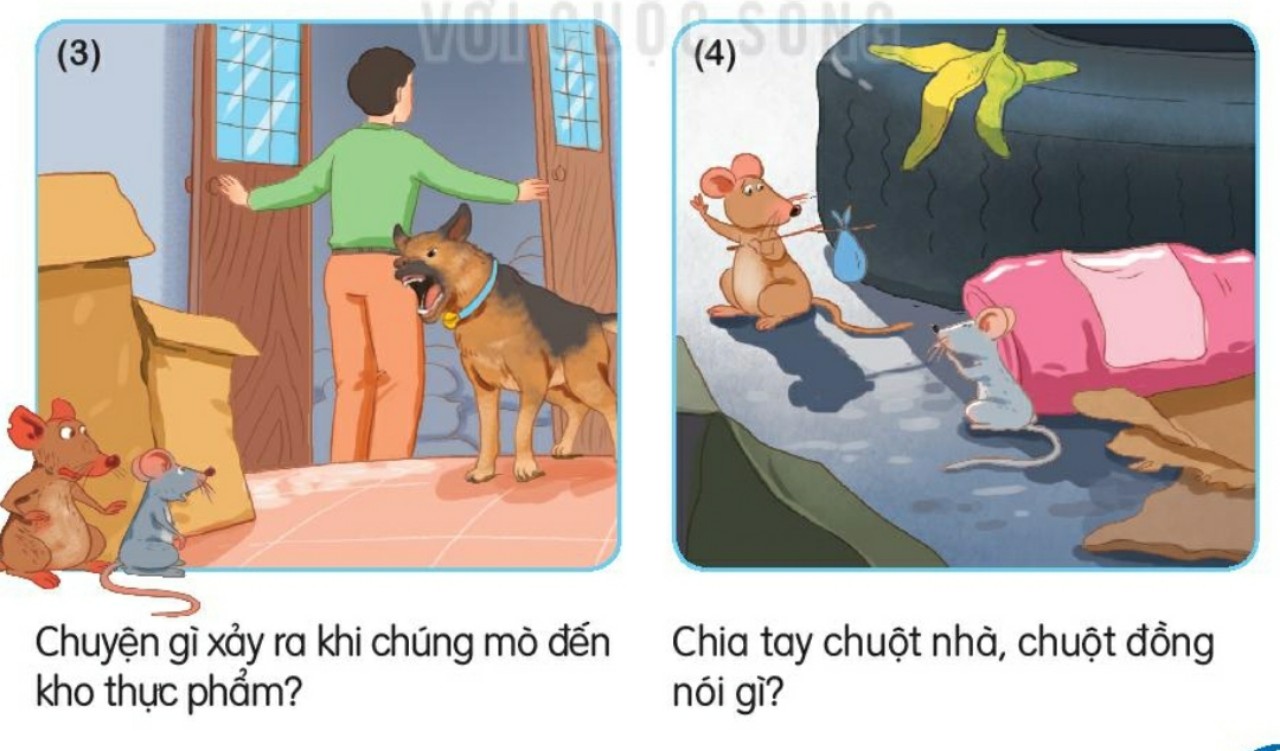 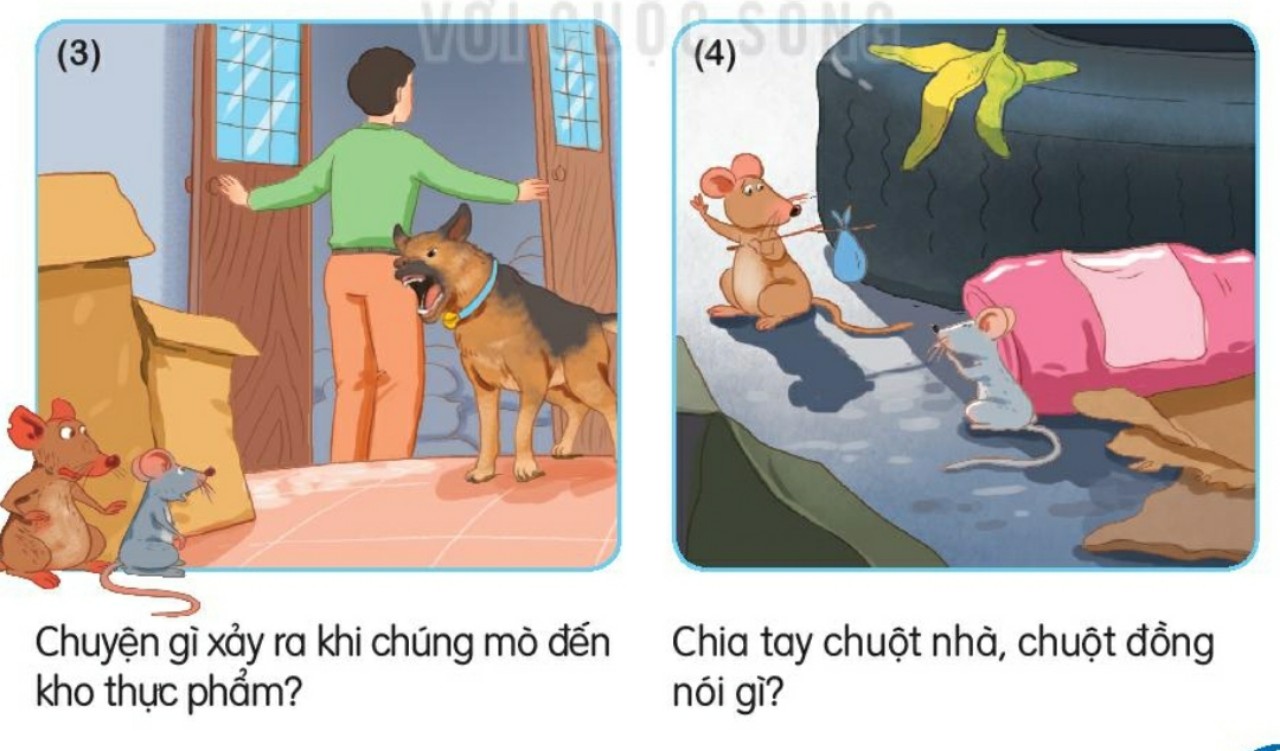 Chuyện gì xảy ra khi chúng mò đến kho thực phực?
Chia tay chuột nhà, chuột đồng nói gì?